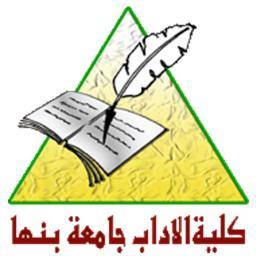 قسم التاريخ والآثارالفرقة الأولى / عاممقرر: تاريخ الدولة العربية الإسلاميةاستاذ المقرر: د/ سمير بدر
م4
عـمر بن الخطاب (رضي الله عنه)
* نسبه ومولده:
     هو عمر بن الخـطاب بن نفيل بن عبد العـزى بن رباح، من بني عدي بن كـعب. إحدى عشائر قريش يجتمع نسبه مع الرسول صلى الله عليه و سلم في الجدِّ السابع (وهو كـعب بن لؤي). كان من أشراف قريش وساداتها وإليه كانت سفارة قريش فهو سفيرهم إذا نشبت الحرب بينهم أو بينهم وبين غيرهم. ويكنى أبا حفص ويلقب بالفاروق. لقَّبه بذلك النبي صلى الله عليه و سلم، وُلِد بعد عام الفيل بثلاث عشرة سنة. وكان شديداً على المسلمين ودعا له النبي صلى الله عليه و سلم بالهداية فأسلم في السنة السادسة من البعثة فاعتز به الإِسلام.
* إسـلامه:
     كان عمر رجلاً قوياً مهيباً وكان يؤذي المسلمين ويشتد عليهم قال سعيد بن زيد بن عمرو بن نفيل وهو ابن عم عمر وزوج أخته فاطمة بنت الخطاب: "واللّه لقد رأيتني وإن عمر لموثقي على الإِسلام قبل أن يسلم ". فعن ابن عمر- رضي اللّه عنهما- أن رسول اللّه صلى الله عليه و سلم قال: "اللهم أعز الإِسلام بأحب هذين الرجلين إليك: بأبي جهل أو بعمر بن الخطاب قال: وكان أحبهما عمر". فاستجاب اللّه دعاءه فأسلم عمر، وكان ذلك عقب الهجرة الأولى فاعتز به الإِسلام وصلى المسلمون بالبيت العتيق دون أن يتعرض لهم المشركون. قال ابن مسعود- رضي اللّه عنه-: "مازلنا أعزة منذ أسلم عمر". وقال أيضاً: "لقد رأيتنا وما نستطيع أن نصلى بالبيت حتى أسلم عمر فلما أسلم عمر قاتلهم حتى تركونا" وقال: "إن إسلامه كان نصراً".
* صفاته وفضله:
     كان عمر رضي الله عنه طويلاً، جسيماً، أصلع الشعر، شديد الحمرة؛ ولطوله يبدو من بين الناس كأنه راكب، وبعد أن أسلم عمر بن الخطاب(رضي الله عنه) تعرض له المشركون وقاتلهم وقاتلوه، وقد عُرف في الجاهلية بالفصاحة والشجاعة، وعرف في الإسـلام بالقـوة والهيبـة والـزهد والعدل والرحمة والعلم والفقه، وكان مسدد القول والفعل، وقد وافقه القرآن في عدة مواقف منها أ- اتخاذ مقـام إبـراهيم مصلى 2- وحجاب أمهات المؤمنين 3- ونصحه لأمهات المؤمنين. وقد بشره الرسول لمجده بالجنة وبشره بالشهادة. 
* بيعتـه:
     إذا كان الرسول صلى الله عليه وسلم  قد أشار إلى المسلمين إشارة كي يتولى أبو بكر الخلافة فإن أبا بكر قد أوصى بها وصاية إلى عمر بن الخطاب – رضي اللّه عنه – وكان أبو بكر قد استشار الناس في ذلك فوكلوه لاختيار خليفة له فأمر أن يجتمع له الناس فاجتمعوا له فقال: "أيها الناس قد حضرني من قضاء اللّه ما ترون وإنه لابد لكـم من رجـل يلي أمركـم ويصلي بكـم، ويقاتل عدوكـم، ويأمركـم، فإن شئتم اجتهدت لكـم رأيي، واللّه الذي لا إله إلاّ هو لا آلوكـم في نفسي خيراً، فبكى وبكى الناس، وقالوا يا خليفة رسول اللّه أنت خيرنا وأعلمنا فاختر لنا، قال: سأجتهد لكم رأي، وأختار لكم خيركـم إن شاء اللّه".
ودعا أبو بكر عثمان بن عفان فقال: اكتب بسم اللّه الرحمن الرِحيم، "هذا ما عهد به أبو بكر بن أبي قحافة في آخر عهده بالدنيا خارجاَ منها، وعند أول عهده بالآخرة داخلاً فيها، حيث يؤمن الكافر ويوقن الفاجر، ويصدق الكاذب. إني استخلفت عليكم بعدي عمر بن الخطاب فاسمعوا له وأطيعوا وإني لم آل اللّه ورسوله ودينه ونفسي وإياكـم خيراً، فإن عدل فذلك ظني به وعلمي فيه، فإن بدل فلكل امرىء ما اكتسب من الإِثم، والخير أردت ولا أعلم الغيب، سيعلم الـذين ظلموا أي منقلب ينقلبون، والسلام عليكم ورحمة اللّه وبركاته".
 
* أسلوبه في الحكم:
   سار عمر بن الخطاب (رضي الله عنه) في الحكـم على منهج سلفه أبي بكر الصديق (رضي الله عنه) فعندما بويع بالخلافة بعد وفاة أبي بكر صعد المنبر فحمد اللّه وأثنى عليه، ثم قال: "يا أيها الناس، إني داع فأمنوا. اللهم إني غليظ فَلَيِّني لأهل طاعتك بموافقة الحق، ابتغاء وجهك والدار الآخرة، وارزقني الغلظة والشدة على أعدائك وأهل الدعارة والنفاق من غير ظلم مني لهم ولا اعتداء عليهم. اللهم إني شحيح فسخني في نوائب المعـروف قصـداً من غير سرف ولا تبـذير ولا رياء ولا سمعة واجعلني أبتغي بذلـك وجهـك والـدار الآخرة. اللهم ارزقني خفض الجناح ولين الجانب للمؤمنين ".
و يتضح أسلوبه في الحكم من خلال خطبته المشابهة لخطبة أبي بكر - رضي اللّه عنه-. وقد أظهر عمر في خلافته حسن السياسة والحزم والتدبير، والتنظيم للإِدارة والمالية، فرسم خطط الفتح وسياسة المناطق المفتوحة والسهر على مصالح الرعية وإقامة العدل في البلاد. وكان لا يَستحلُّ الأخذ من بيت المال إلا حلّةً للشتاء وأخرى للصيف وناقة لركوبه، وَقُوته كقُوت رجل متوسط الحال من المهاجرين، وخطبه ورسائله إلى الولاة والقادة تعبر بدقة عن شعوره العميق بالمسؤولية تجاه الدين والرعية مع حسن التوكل على اللّه والثقة بالنفس.
* أهم أعمال عمر بن الخطاب- رضي اللّه عنه-:
   بدأ عمـر بن الخـطاب(رضي الله عنه)بتنظيم الدولة الإِسلامية بعزيمة قوية لا تلين وذلك ليستطيع مواجهة مشكلات الحياة ومتطلبات الظروف الجديدة خاصة عندما اتسعت رقعة الدولة الإسلامية شرقاً وغرباً وشمالاً وجنوباً وإليك أهم أعـماله – رضي اللّه عنه -:
1- دَوَّنَ الـدَّواوين فأسس ديوان الجنـد الـذي يشبـه في أيامنا وزارة الدفاع، وديوان الخراج الذي يشبه وزارة المالية.
2- أنشـأ بيت مال المسلمـين وعـين القضاة والكتّاب وجعل التاريخ الهجري أساس تقويم الدولة الإِسلامية (في ربيع الأول 16ه)، كـما نظَّم البريد.
3- اهتمامه بالرعية فمن ذلك تفقده أحوال المسلمين وهو أول من عسّ بالليل (أي طاف بالليل يكشف عن أهل الريبة).
4- أبقى الأراضي المفتوحة بأيدي أهلها الأصليين بدلا من تقسيمها بين المحاربين على أن يدفعوا عنها الخراج.
5- قسَّم البلاد المفتوحة إلى ولايات وعَيّن على كل ولاية عاملا له راتب محدد يأخذه من بيت مال المسلمين وكان يختار الولاة ممن يُعرفون بالتقوى وحسن الإدارة دون النظر إلى أحسابهم وأنسابهم.
6- أمر بإنشـاء عدة مدن في البـلاد المفتوحة مثلِ البصرة والكوفة في العراق والفسطاط في مصر وغيرها لتكون مركزاَ للدولة الإسلامية في تلك البلاد.
7- أول من جمع الناس لقيام رمضان في شهر رمضان سنة (14ه).
8- هدم مسجد الرسول  وزاد فيه، وأدخل دار العباس بن عبد المطلب فيما زاد، ووسّعه وبناه لمّا كثر الناس بالمدينة، وهو أول من ألقى الحصى في المسجد النبوي، فقد كان الناس إذا رفعوا رؤوسهم من السجود نفضوا أيديهم، فأمر عمر بالحصى فجيء به من العقيق، فبُسِط في مسجد الرسول -صلى الله علي وسلم-. 
10- وعمر -رضي الله عنه- هو أول من أخرج اليهود وأجلاهم من جزيرة العرب الى الشام، وأخرج أهل نجران وأنزلهم ناحية الكوفة.
* استشهاد الخليفة عمر بن الخطاب - رضي اللّه عنه -:
     استشهد عمر بن الخطاب(رضي الله عنه) على يد فيروز غلام المغيرة بن شعبة ويلقب أبا لؤلؤة وكان مجوسياً قتله بخنجر له رأسان طعنه به ست طعنات أحدها تحت سُرَّته وهي التي قتلته وكان ذلك في صلاة الفجر عندما كبر للصلاة من اليوم الثالث والعشرين من ذي الحجة من السنة الثالثة والعشرين من الهجرة وهرِب فيروز وأخذ يطعن بخنجره كل من يمر به حتى طعن ثلاثة عشر رجلاً مات منهم ما يزيد على النصف وعندما أَحَسَّ أبـو لؤلؤة أنه مأخوذ لا محالة أقدم على الانتحار بخنجره ذاتها فَحُمِلَ الخليفة إلى بيته وبقي ثلاثة أيام بعد طعنه ثم توفي يوم الأربعاء لأربع بقين من شهر ذي الحجة سنة ثلاث وعشرين. وقد غسّله وكفّنه ابنه عبد اللّه وصلى عليه ثم دفن بجانب صاحبيه، وكانت مدة خلافته عشر سنين وستة أشهر رضي اللّه عنه وأرضاه وجزاه عن الإِسلام والمسلمين خير الجزاء.
عثمان بن عفان (رضي الله عنه)
* نسـبه:
     هو عثمان بن عفان بن أبي العاص بن أمية بن عبد شمس بن عبد مناف بن قصي بن كلاب القرشي الأموي ثالث الخلفاء الراشدين يكنى أبـا عمـرو. ويلقب بذي النـورين لأنه تزوج بنتي رسول اللّه صلى الله عليه و سلم رقية وتوفيت بعد غزوة بدر، ثم أم كلثوم وتوفيت في حياة الرسول صلى الله عليه وسلم.
* إسـلامه:
     أسلم – رضي اللّه عنه – وهو في الرابعة والثلاثين من عمره، وهو أحد العشرة الأوائل الذين دخلوا في الإِسلام، وأحد العشرة المبشرين بالجنة. وإسلام عثمان كان بدعوة من أبي بكر الصديق(رضي الله عنه) فقد كان أبـو بكـر الصديق يدعو إلى الإِسلام من يَثِقُ به من قومه ممن يغشاه ويجلس إليه فأسلم على يديه: الـزبـير بن العـوام، وعثـمان بن عفان، وطلحـة بن عبيـد اللّه، وسعـد بن أبي وقاص، وعبد الرحمن بن عوف - رضي اللّه عنهم- فانـطلقـوا إلى رسول اللّه صلى الله عليه و سلم ومعهم أبو بكر فعرض عليهم الإِسلام وقرأ عليهم القرآن وأنبأهم بحق الإِسلام فآمنوا.
* صفاته الخُلُقية وفضله:
     عرف عثمان(رضي الله عنه) بالكرم ولين الطبع، وعرف بالحياء فـما كان يُعْرَف أحد أشد حياء منه حتى كان رسول اللّه صلى الله عليه و سلم يستحي منه إذ قال رسول اللّه صلى الله عليه وسلم: "ألا استحي من رجل تستحي منه الملائكة". وعن فضله(رضي الله عنه) روى قتادة أن أنساً(رضي الله عنه) قال: صعد النبي صلى الله عليه وسلم أحداَ ومعه أبو بكر وعمر وعثمان فرجف فقال: اُسْكُن أُحد- أظنه ضربه برجله- فليس عليك إلا نبي وصدِّيق وشهيدان.
     وعن ابن عمـر- رضي اللّه عنهـما- قال: "كنـا في زمن النبي عن لا نعدل بأبي بكر أحداً، ثم عمر، ثم عثمان ثم نترك أصحاب النبي صلى الله عليه وسلم لا نفاضل بينهم". وفي السنة السادسة للهجرة بعثه رسول اللّه صلى الله عليه وسلم إلى قريش مفاوضاً عنه وذلك عندما منعت قريش دخول رسول اللّه صلى الله عليه وسلم  مكة: فبعثه صلى الله عليه وسلم  إلى زعماء وأشراف قريش يخبرهم أنه لم يأت للحرب وإنه إنـما جاء زائراً لهذا البيت ومعظماً لحرمته فخرج عثمان مخاطراً بنفسه إلى مكة حتى أتى أبا سفيان وعظماء قريش فبلغهم عن رسول اللّه صلى الله عليه وسلم ما أرسله به فقالوا لعثمان حين فرغ من رسالة رسول اللّه صلى الله عليه وسلم إليهم: إن شئت أن تطوف بالبيت فطف، فقال: ما كنت لأفعل حتى يطوف به رسول اللّه صلى الله عليه وسلم .
* صفاته الخُلُقية وفضله:
     عرف عثمان(رضي الله عنه) بالكرم ولين الطبع، وعرف بالحياء فـما كان يُعْرَف أحد أشد حياء منه حتى كان رسول اللّه صلى الله عليه و سلم يستحي منه إذ قال رسول اللّه صلى الله عليه وسلم: "ألا استحي من رجل تستحي منه الملائكة". وعن فضله(رضي الله عنه) روى قتادة أن أنساً(رضي الله عنه) قال: صعد النبي صلى الله عليه وسلم أحداَ ومعه أبو بكر وعمر وعثمان فرجف فقال: اُسْكُن أُحد- أظنه ضربه برجله- فليس عليك إلا نبي وصدِّيق وشهيدان.
     وعن ابن عمـر- رضي اللّه عنهـما- قال: "كنـا في زمن النبي عن لا نعدل بأبي بكر أحداً، ثم عمر، ثم عثمان ثم نترك أصحاب النبي صلى الله عليه وسلم لا نفاضل بينهم". وفي السنة السادسة للهجرة بعثه رسول اللّه صلى الله عليه وسلم إلى قريش مفاوضاً عنه وذلك عندما منعت قريش دخول رسول اللّه صلى الله عليه وسلم  مكة: فبعثه صلى الله عليه وسلم  إلى زعماء وأشراف قريش يخبرهم أنه لم يأت للحرب وإنه إنـما جاء زائراً لهذا البيت ومعظماً لحرمته فخرج عثمان مخاطراً بنفسه إلى مكة حتى أتى أبا سفيان وعظماء قريش فبلغهم عن رسول اللّه صلى الله عليه وسلم ما أرسله به فقالوا لعثمان حين فرغ من رسالة رسول اللّه صلى الله عليه وسلم إليهم: إن شئت أن تطوف بالبيت فطف، فقال: ما كنت لأفعل حتى يطوف به رسول اللّه صلى الله عليه وسلم .
* أهـم أعماله:
أولا: جمع المسلمين في قراءة القرآن على حرف قريش:
     انتشر الإِسلام وعَمَّت الفتوحات الإسلامية ودخل في الإسلام أقوام من غير العرب فخشي بعض أصحاب رسول اللّه صلى الله عليه و سلم من اختلاف الناس في قراءة القـرآن أو تحريف شيء من القرآن لفظاً أو أداء، فقد قدم حذيفة بن اليمان على عثمان، وكان حذيفة يغازي أهل الشام في فتح أرمينيا وأذربيجان مع أهل العراق فأفزع حذيفة اختلافهم في القراءة، فقال حذيفة لعثمان: يا أمير المؤمنين أدرك هذه الأمة قبل أن يختلفوا في الكتاب اختلاف اليهود والنصارى، فأرسل عثمان إلى حفصة أن أرسلي إلينا بالصحف ننسخها في المصاحف ثم نردها إليك، فأرسلت بها حفصة إلى عثـمان، وأمر عثـمان بنسخ القرآن بلسان قريش حتى إذا نسخت الصحف في المصاحف أرسل إلى كل أفق بمصحف مما نسخ وأمر بـما سواه من القرآن في كل صحيفة أو مصحف أن يحرق.
ثانيا: تأسيس البحرية الإسلامية:
     استأذن معاوية بن أبي سفيان - رضي اللّه عنه - والي الشام الخليفة عثـمان – رضي اللّه عنـه – في تأسيس أسـطول بحري لصـد غارات الأسطول البيزنطي على سواحل الشام ومصر فأذن له، فأعد معاوية أسطولاً قوياً تمكن به من فتح جزيرتي قبرص ورودس في البحر المتوسط كـما نازل الأسطول الإِسلامي الأسطول البيزنطي عام 34هـ فانتصر عليه في معركة ذات الصواري قرب الإِسكندرية مع أن الأسطول البيزنطي كان أكثر عدداً وتجهيزاً من الأسطول الإسـلامي وعرفت المعركة بهذا الاسم- ذات الصـواري- لأن صواري سفن المسلمـين والروم ربطت بعضها ببعض.
* استشهاد الخليفة عثمان - رضي اللّه عنه -:
     كان الخليفـة عثـمان(رضي الله عنه) ذا صفـات كريمة وأخلاق فاضلة، فقـد كان(رضي الله عنه) ليّنا رحيما وعطوفا كريـما فطمع فيه أصحـاب الأنفس الضعيفة والكارهون لدين اللّه القويم فمن هؤلاء: عبد اللّه بن سبأ وهو يهودي أسلم زمن عثمان نفاقاً فبدأ يطوف في بلدان المسلمين وكان كلما وصل إلى بلد يحكي كذباً عن ظلم عثمان للبلد الآخر حتى ترك كل قطر يظن أنـه بخير وأنه أفضل حالا من القطر الآخر وأقنعهم أن علياً(رضي الله عنه) أحق بالخلافة من عثمان فجاءت وفود من البصرة، والكـوفة، ومصر قائدهم عبد اللّه بن سبأ وقابلهم الخليفة عثمان وعلي- رضي اللّه عنهما- وواعداهم خيراً إذا هم دعوا إلى بلادهم فبدأت هذه" الوفود بالخروج من المدينة إلا أنهم رجعوا مرة أخرى إلى المدينة بحجة أن عثمان كتب إلى والي مصر يأمره أن يقتل الوفد الذي جاء إلى المدينة من أهل مصر.
وعثمان(رضي الله عنه) بريءُ من هذا الكتاب وإنما زُوِّر عليه، وكان حامل هذا الكتاب المزُوَّر يسير على مقربة من أهل مصر يتعرضهم حتى قالوا له: ما لك؟ إن لك لأمراً ما شأنك؟ فقال: أنا رسـول أمـير المؤمنـين إلى عامله بمصر ففتشوه فإذا هم بالكتاب المزور وواضح أن هذا الرجل كان قاصداً أن يُعْرفَ فرجعوا إلى عثمان وطلب عثمان التحقيق في هذا الكتاب إلا أنهم أبوا وقالوا: قد أحل اللّه دمك وأحاط الثوار بيت عثمان وقد حاول كثيرٌ من الصحابة وأبنائهم الدفاع عن عثمان إلا أنه كان يقسم عليهم أن يلقوا سيوفهم وهجم الثوار على الخليفة فضربـه رجـل مصري من بني سدوس يقال له: جَبْلة- أي: الرجل الأسـود- بسيف وهو يقرأ القرآن فاتقاه عثمان(رضي الله عنه) بيده، فقطعها والمصحف بين يديه فدفق الـدم على قولـه تعـالى: {فسيكفيكهم الله وهو السميع العليم} فسقط المصحف من يده فقال عثمان: أما واللّه إنها لأول كفٍّ خطتِ المُفَصَّل - وذلك أنه كان من كتبة الوحي وهو أول من كتب المصحف من إملاء رسول اللّه صلى الله عليه و سلم. فجاءت زوجتـه نائلة تحجـز عنـه فتعمَّـدهـا أحد المجرمين فضرب يدها فقطع أصابعها. ثم ضرب عثمان فقتله. وكان استشهاده(رضي الله عنه) يوم الجمعـة الثـامن عشر من ذي الحجة عام 35هـ. فرحم اللّه أمير المؤمنين رحمة واسعة وجزاه عن الإسلام والمسلمين خير الجزاء.